Collaborating with Local Graduate Programs for Win-Win Capacity Building
CEANY Annual Conference
November 18, 2021
Saratoga Springs, NY
[Speaker Notes: - TU  for coming to session & conference
How many:
- Units/offices were fully staffed:
- Pre-covid?
- Now?

-Have MS programs in the Professions (vs. LA)? 
- Such as? 
- w/in a 50 mile radius? 

Have been, worked with or known a GA?]
Presentation Content
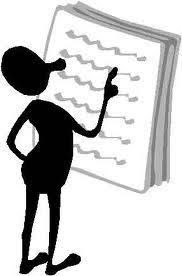 Needs Analysis
Intern vs. Graduate Assistant
Cost/Resources
Structural Considerations 
Finding the Fit
Win-Win
[Speaker Notes: Your need to build capacity may be someone else’s solution to ID an internship placement or leverage a GA.

 Symbiotic Match- Making]
The “need” from Two Vantage Points
Office/Unit Need:
People 
Time 
Expertise

Graduate Program Need: 
Field sites for substantive, relevant internship placements. 
Accreditation requirement
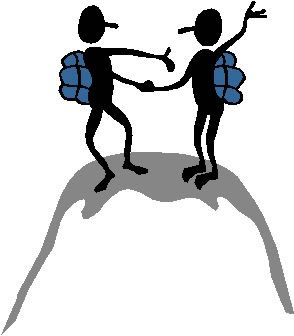 [Speaker Notes: + GA’s  facilitate college’s recruitment and yield of high-parameter students and can enhance and/or expand bandwidth for your unit based on their specific skill sets.  

My Two Vantage Points: 
CE on the credit side for 25+ years
”Lean” staffing is an understatement.
ED, Sec., SA, GA 9 ($4M SU/WI)

HEA program coordinator ‘19 – ’21 
90% online MSEd program w/ student from near & far, including NYC. 
Need to ID I-ship placements near & far.]
Which is Which?
Internship 
vs. 
Graduate Assistantship (GA)
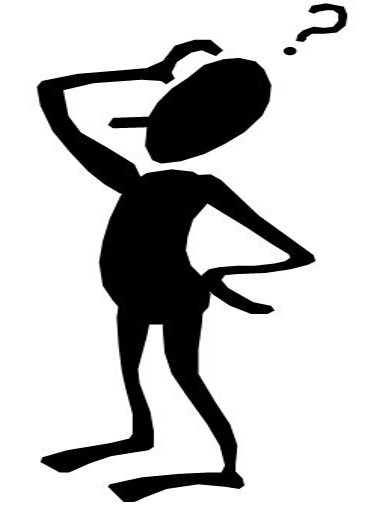 [Speaker Notes: Vs. a TA]
Internship
“An internship is a form of experiential learning that integrates knowledge and theory learned in the classroom with practical application and skills development in a professional setting.  Internships give students the opportunity to gain valuable applied experience and make connections in professional fields they are considering for career paths; and give employers the opportunity to guide and evaluate talent.” (The National Association of Colleges & Employers [NACE], 2018.)
[Speaker Notes: I could not have said it any better!]
Internship
Usually for credit (students pay tuition)
Co-ops
Field Experience
Experiential Learning
May have companion course . . . or not.

Compensation: 
STEM & Business – Yes 
Everything else - Unlikely
[Speaker Notes: -Multiple Names 

Differ from non-credit bearing
 -Volunteerism or 
-Service Learning

– HEA Student  PT @ CC 
via county job posting]
Graduate Assistantships (GA’s)
Graduate assistant positions are offered through many departments and offices. These positions require the recipient to work 20 hours per week. Duties assigned to the recipients assist them in the development of their professional skills and goals. The assistantship provides a stipend (currently at least $6,000 per academic year) and a tuition scholarship for up to 9 graduate credits per semester. 
(SUNY Brockport Graduate Center website, 2021)
[Speaker Notes: As defined at Brockport (and at SUNY’s 4-year’s)

- Proposal  $7500
University Centers are higher ($9K)
- Can split a line  two part-time
- The real value is in the tuition scholarship.
- Students still pay fees.]
Internships vs. Grad. Asst.
Internships
Short duration (150 – 300 hours)
One to two terms (SP, SU, FA)
Work on at least one dedicated project
May or may not complete it.
Grad. Assistantships
Longer duration
One to five years
9 – 12 months/year
Work doing well defined and documented tasks or jobs
Para-professional or Pro!
[Speaker Notes: # of credits (approx. 50 hours/credit) 
determines # hours 
Determines # of terms.

Students can be doing internships while:
- taking other courses (or not)
- Working in other jobs (that they cannot afford to quit) 
Caretaking family members (sandwiched and otherwise)

- 12 mos, = EOP & Year-Round Service offices
   Most are AY]
Cost
[Speaker Notes: SU & WI – hire as a student assistant
Far more reasonable and LIKELY than a temp. or FT administrative line.. . . E-v-e-r! 

Examples:
-Tech. college sponsors GA for Greek Life programming.  $15./hour, 20 hours/ week. 
-Private College seeks GA for DEI office initiatives. 
Pays hourly rate for 30 hours/week.
-CC sponsors full GA to coordinate programs for their Center for Teaching Excellence. 
-Student housing complex pays stipend & free housing.]
Two Different Spins
Special Sessions & Programs (CE Office)
More tasks & initiatives than staff 
Younger staff for technology/social media expertise & savvy

Higher Education Administration, MSEd. Program
Help students find internship sites/placements
Expand database re: sites, supervisors,  & success
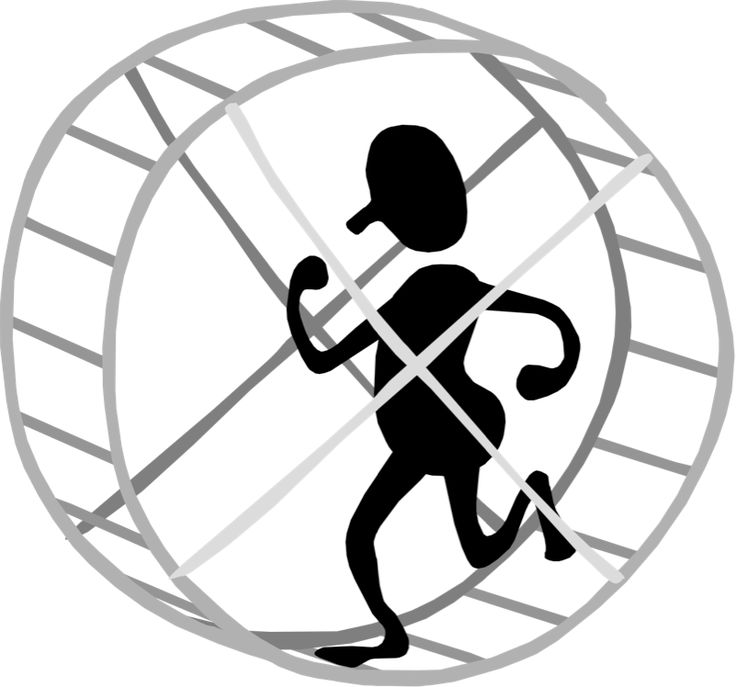 Service Office
MetroCenter and Special Sessions & Programs 
More tasks & initiatives than staff 
Younger staff for technology/social media expertise, savvy, & student perspective
Capacity building at an affordable cost
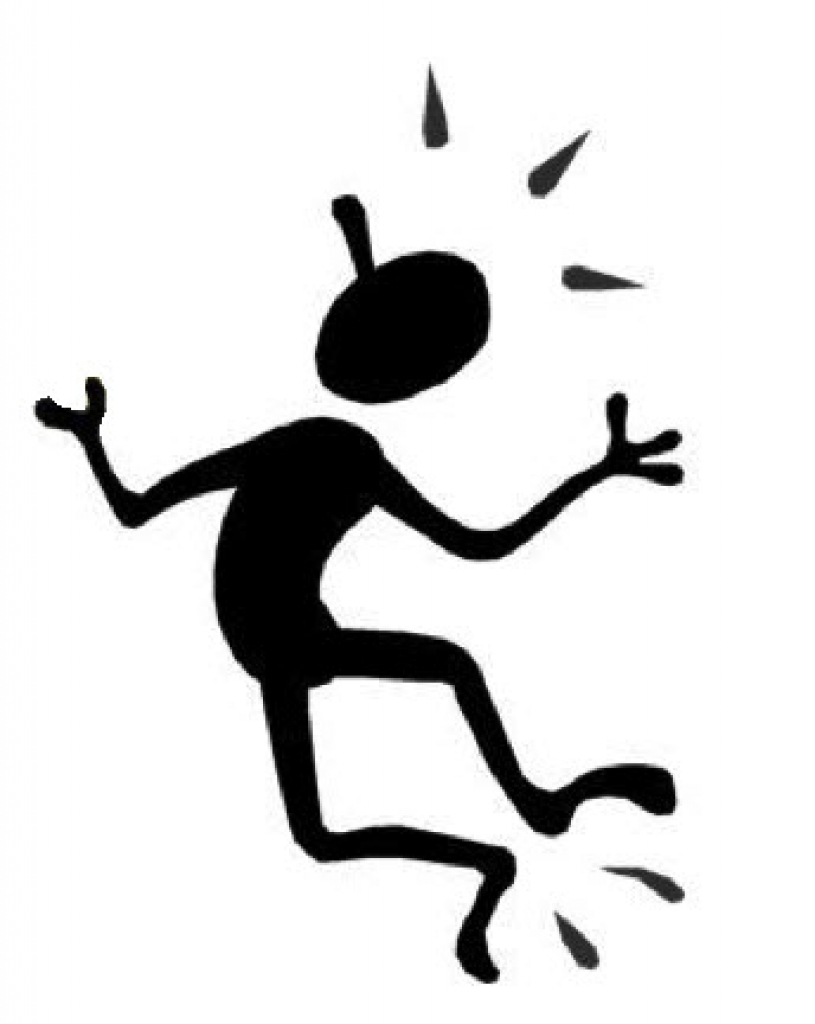 [Speaker Notes: MetroCenter 
2, PT GA’s – responsible for running student events; surveys; & communication.
SS&P (SU, WI, Online/HYB; off-campus; Adult Student Advocacy,…. Telecourses!)
1 FT  2, PT GA’s
Periodic Adminis. Unit Assessment (Adult, prior GSA employee ++)
Budget & purchasing tracking & reconciliation 
Maintain /create data bases/run reports
Surveys
Social media
Online Concierge
Benefits of 2 – 
Cross training
Colleague/teammate
Search chair
Succession plan]
Academic Program
Higher Education Administration, MSEd. Program
Help students find internship sites & placements
Expand networks & database re: sites, supervisors,  & successes
Symbiotic match-making
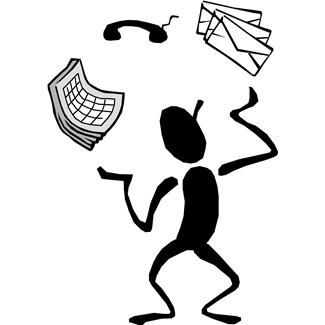 [Speaker Notes: The “Big Deal”! 
Most interesting course in the program. 
Culminating Experience (27 credits of 39)
They know a thing or two. . . 

-Applying  what they have learned

- Springboard  (or sharp right turn) to their career

- First professional experience for some]
Sample HEA Intern Projects
Conduct Survey Research
Revamp a peer mentoring program 
Create a training manual and evaluation for a mentoring program
Create marketing and social media messaging
Research best practices for implementing a Chat-Bot
Train Greek organizations on integrating DEI practices in their rush practices. 
Create a newsletter for a career resources dept. 
Research, create, and implement an alcohol-alternative wellness program.
[Speaker Notes: What projects would YOU like to accomplish?

Be creative!  
Think BIG! 
Plan Boldly!]
Structural Considerations
STRATEGY Approach
Site Supervisor (Mentor)
   Team 
      Resources
         Activities
            Timeline
               Environment             	       (Host- site)
                   Game Plan
                      Y (Why?)
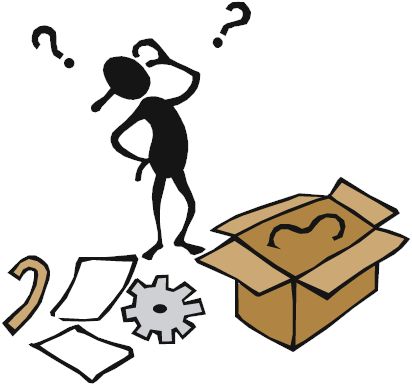 [Speaker Notes: Derived from the Student and Site Supervisor/Mentor Manuals for 
HEA 880 HE Administrative Internship
(Tyson Tate, 2018)]
Site Supervisor (Mentor)
Commitment
On- boarding 
Weekly 1-on-1 & direction
Verify activity/hours log
Participate in check-in meetings 
Complete mid-term formative & final evaluation
Qualifications
Educational Level
Supervisory Experience
Expertise Area & Tenure
Job Title
[Speaker Notes: - Qualifications & Commitment (i.e., expectations)  are dictated by Academic program.
Serious commitment and contribution to the collaboration
- Consider it a new “direct report” and treat as such.   Time, coaching, attention, due diligence.]
Team
Provide:
 Integration/connection with entire team 
Exposure to diverse networks across campus
Opportunities to observe cross-divisional and upper-level meetings
Opportunities to shadow leaders in related areas
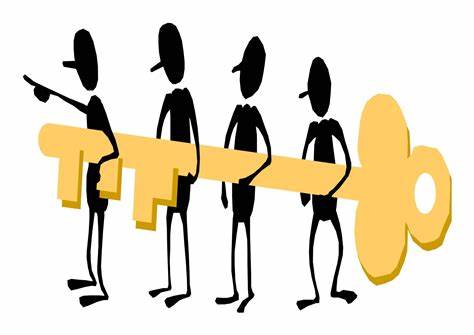 [Speaker Notes: Competency working w/ a diverse team
Help them: 
- Get out
	-Show up 
		-Network
			-Observe]
Resources
Time
Total hours per semester 
Total weeks per term (SP, {SU}, & FA)
Schedule proportionately over at least three days/week.
Pre-work/orientation and/or service extension (volunteering) by mutual agreement
Professional Development
Provide:
Access to campus-based PD activities
Participation at conferences, workshops, webinars, etc. 
Bring into Professional organizations & associations
[Speaker Notes: SU 
Is shorter and more intense!
Challenges include limited activities & opportunities for committees, PD, & “normal”; people out on vacation; fewer constituents

Pre- or Post work (i.e., outside of semester dates)
-Is volunteer work ,w/ no protections or affiliations w/ the campus, until the semester starts. 
-Appoint the student as a volunteer via HR for liability purposes.]
Activities
The “Perfect Activity Match” is one that:
Allows the intern to pursue and expand professional skills, attributes and knowledge in areas in which they need to improve or about which they need to learn more than they already know,  combined with
A project that the host-site has not had the capacity to plan or implement.
[Speaker Notes: For Student:  Stretch & moderately uncomfortable  growth 

For Host Site 
Substantive (NOT clerical; tour guide; SA)
Add value to operation
Research & Benchmarking
Analysis/reporting 
Program planning, implementation, & evaluation

Can’t you just FEEL the possibilities?!!?]
Timeline
The academic/department will determine:
Timing and flow of forms, contracts, assignments, joint meetings, evaluations, etc.
Syllabus – provides intern with assignment and activity timing/due dates
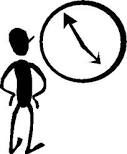 [Speaker Notes: -Determined by the academic program

-Dependent upon the academic calendars of both parties]
Environment (Host-site)
Crucial Elements
Welcoming on-boarding/orientation experience
Designated & well-equipped work station
Proximity to team mates
Access to technology and e-systems
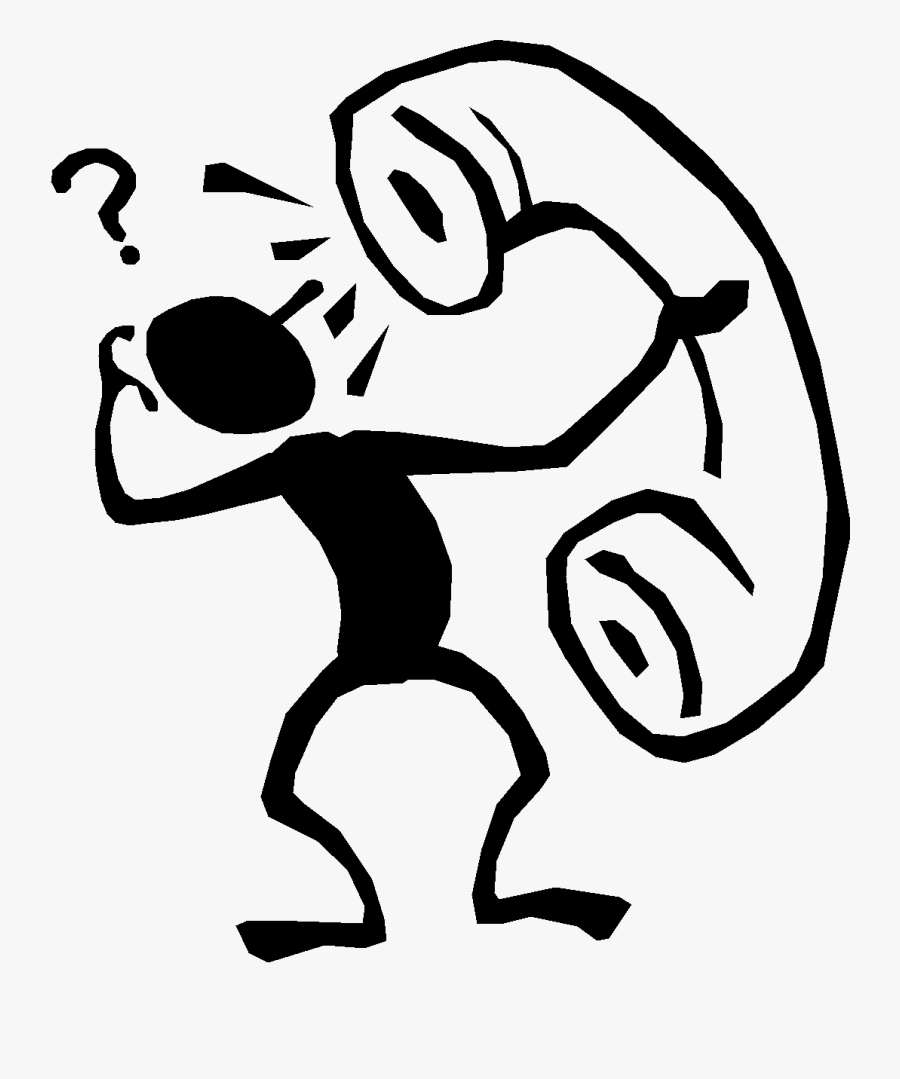 [Speaker Notes: -Do whatever you would for a new employee.

-Treat the person like any new member of your staff/team. 

-Please don’t station them in a hallway!]
Game Plan
What each party hopes to experience and gain 
Goals
Operational Steps
Timeline
Resources
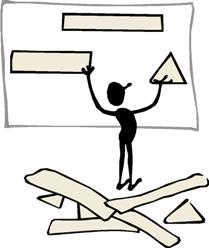 [Speaker Notes: Expectations & Requirements
- Handbook 
- Contract (documented)
- First of 3 check-in meeting
Reports; logs; evaluations
   Needed for credit and/or accreditation

Student & Site Supervisor/Mentor handbooks.]
Y (Why?)
Why does it matter? 
Interns need to understand the significance and value of their internship experience to their education and to the organization.

Site Supervisors/Mentors need to identify and communicate the value of having an intern working in their unit.
[Speaker Notes: "So what”?  … for each party. 

Student
Explain the context and background for initiatives  micro and macro level.  

Internal PR: 
- Increased capacity/assets
- Outreach/collaboration w/ internal and external communities]
Finding the Fit
Research & Reach Out
Identify the specific expertise/skills needed for the planned project/initiative
Align the expertise/skills with academic departments at nearby colleges, e.g.;
Higher Education Admin.         
Public Administration
Criminal Justice
Recreation & Leisure
Instructional Design  
Arts & Theater 
Community Health
Communication
[Speaker Notes: Think in terms of: 
-If we only had.  . . (an online concierge)

-Which skill sets & knowledge would improve/enhance our outcomes & success?  (Excel & tables, charts, and pivot tables; Qualtrics; Social Media, etc.)

-What could we do differently or better if we had someone who (RF – could do the PAUA! 
(Recall list of I-ship projects)]
Win-Win
Host Site/Office: 
Increases its capacity
Accomplishes previously unachievable goals/project completion
The Intern:
Gains an enriching, engaging, practical learning experience
Expands professional networks
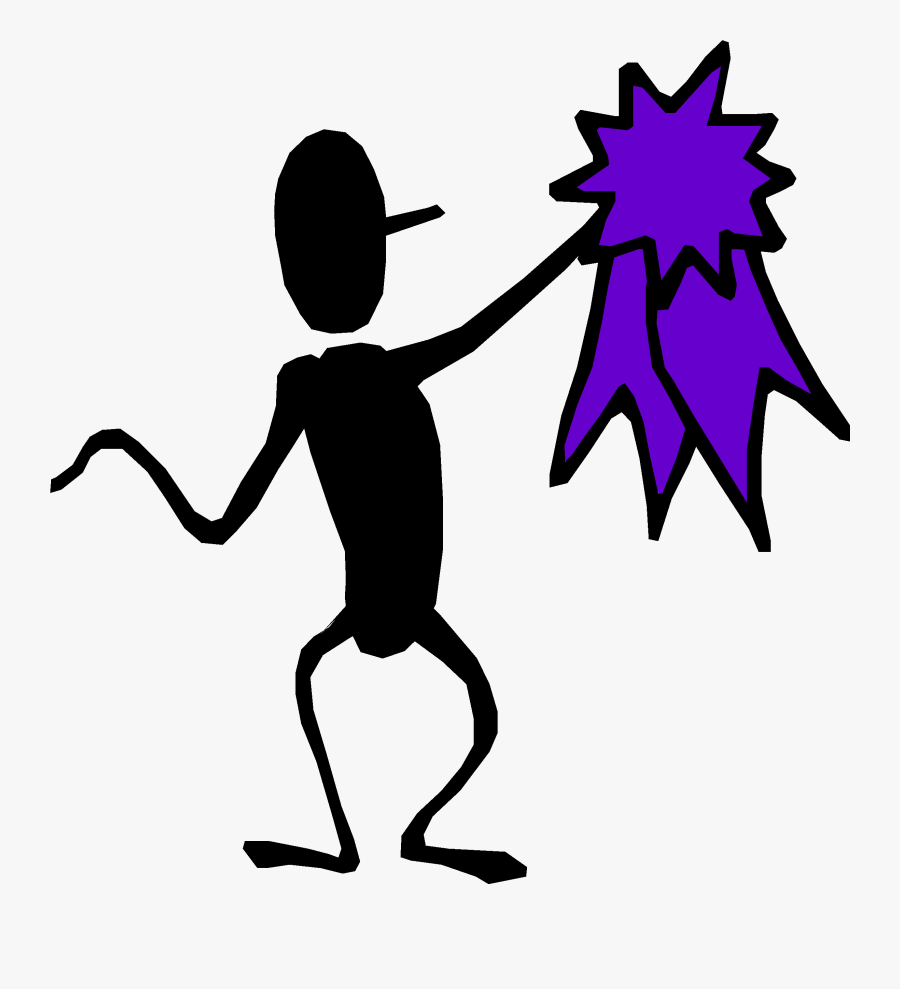 [Speaker Notes: Site: 
Realizes maximum impact at reasonable or minimal cost. 

Intern/GA:
-Engages in unparalleled, affirming (*or not),  and highly reinforcing experience.
*Depends on the dept. 

Ideally:
Mutually beneficial to all parties. 
Some of the best learning occurs from failures. . .]
Win-Win
Both Parties:
Participate in a low-risk “interview” of each other 
Are afforded the opportunity to determine what they may or may not want, going forward
Engage in a mutually beneficial collaboration with another college. 
Open doors for future collaborations, networking, and partnerships.
[Speaker Notes: Affirms why we do what we do – continuous learning. 

Paying back  (or forward) for anyone who has been an intern or GA.]
What Will You Accomplish?
Summary
Needs Analysis
Intern vs. Graduate Assistant
Cost/Resources
Structural Considerations 
Finding the Fit
Win-Win
What will YOU accomplish!
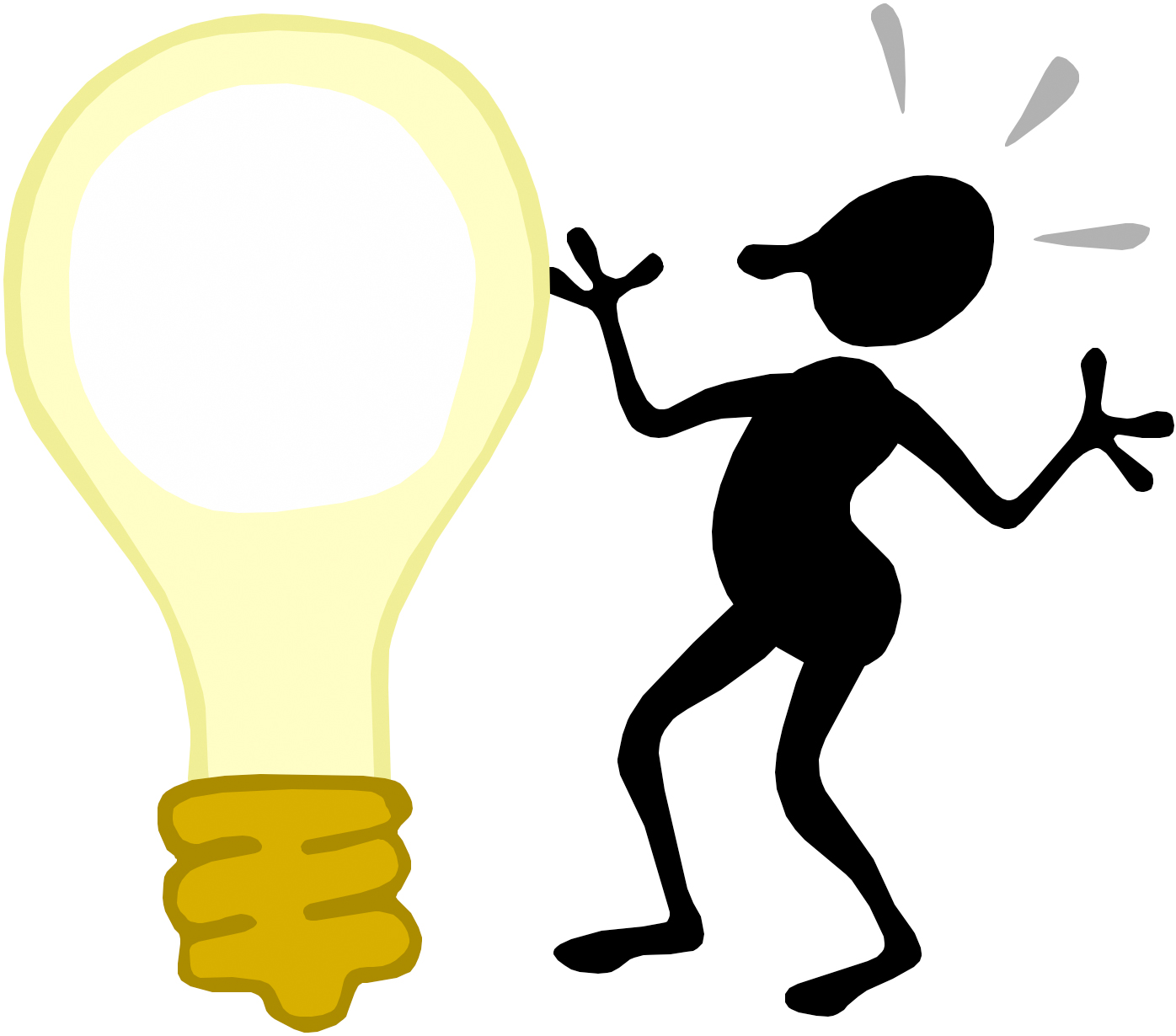 [Speaker Notes: Q & A?]
Thank You!
Karen Schuhle-Williams, PhD
Higher Education Administration Program Coordinator
kschuhle@brockport.edu
www.brockport.edu/go/hea
585.395.5724
Pronouns: She/Her/Hers